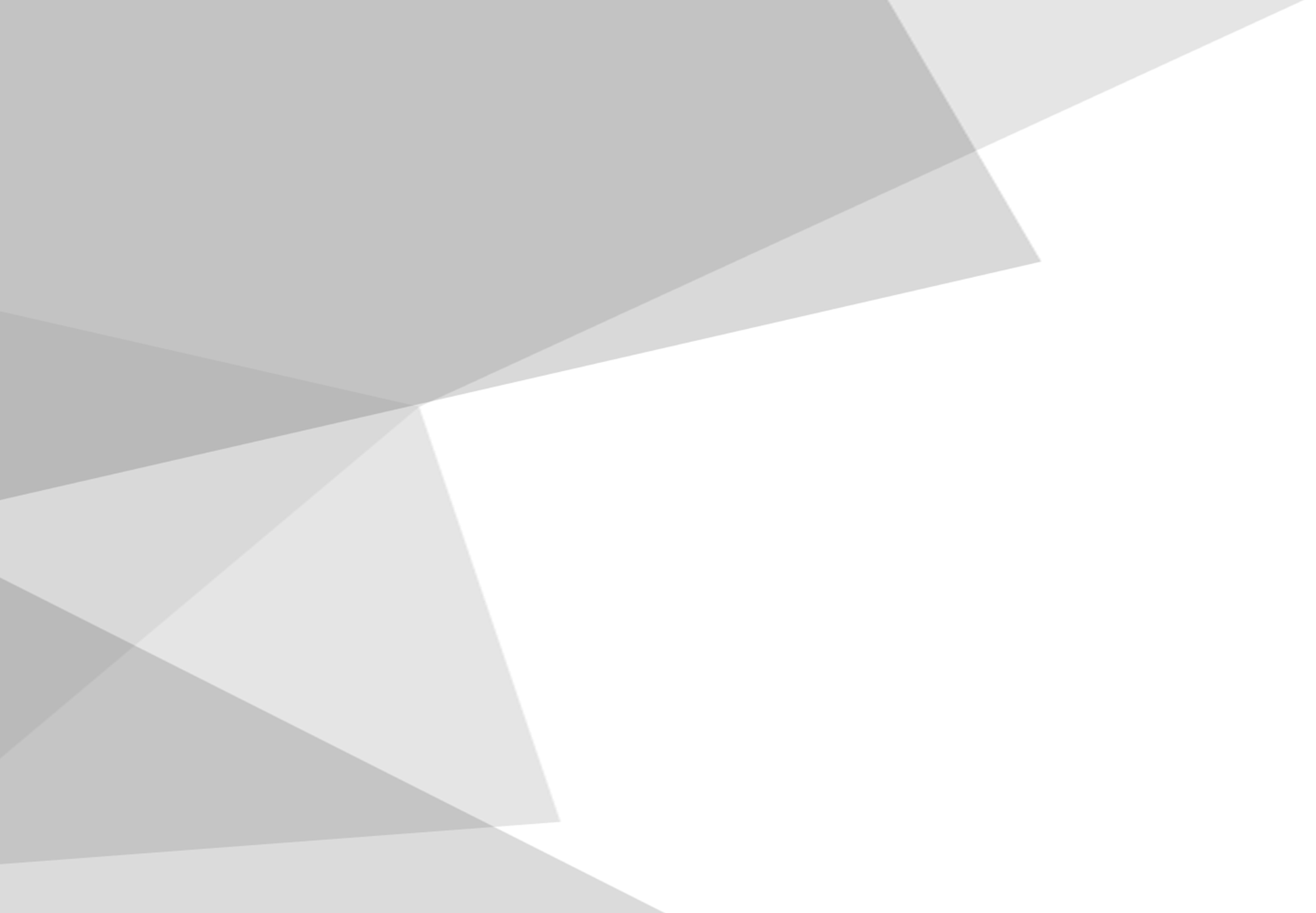 ISUTC INSTITUTO SUPERIOR DE 
TRANSPORTES E COMUNICAÇÕES
PROGRAMAÇÃO I
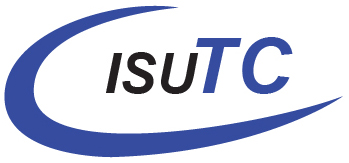 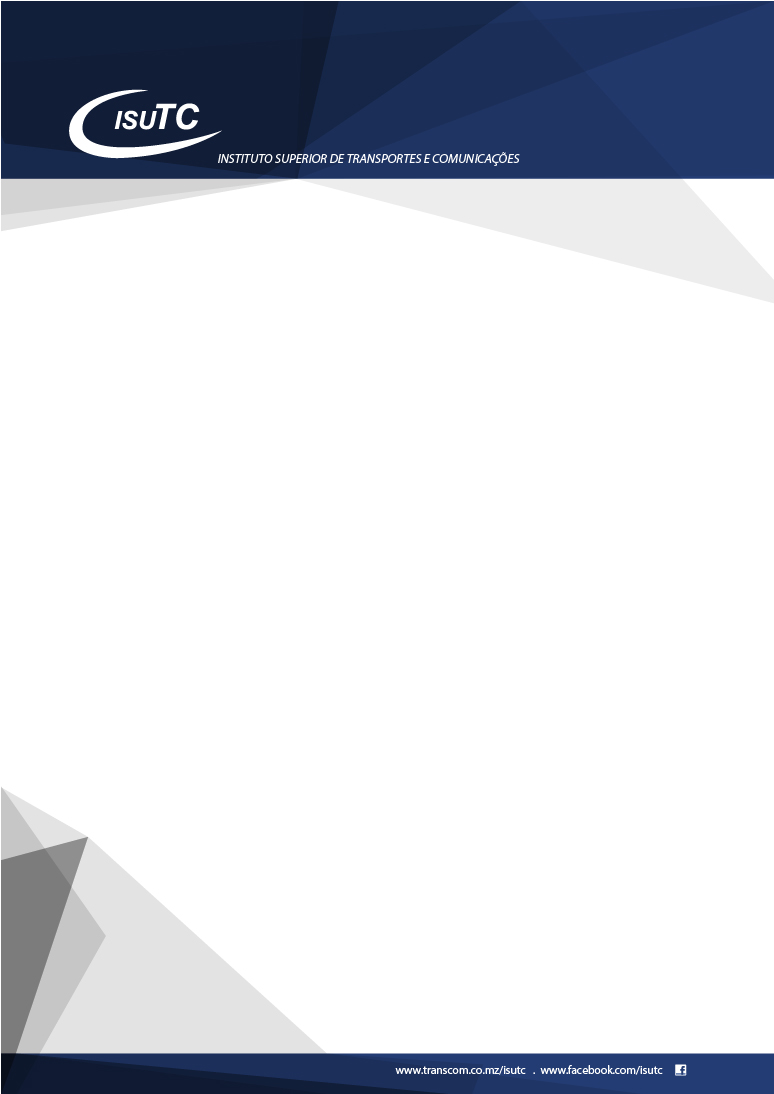 Tema:   Listas Ligadas(ArrayList)

Sumário
Introdução
Definição e Declaração
Métodos
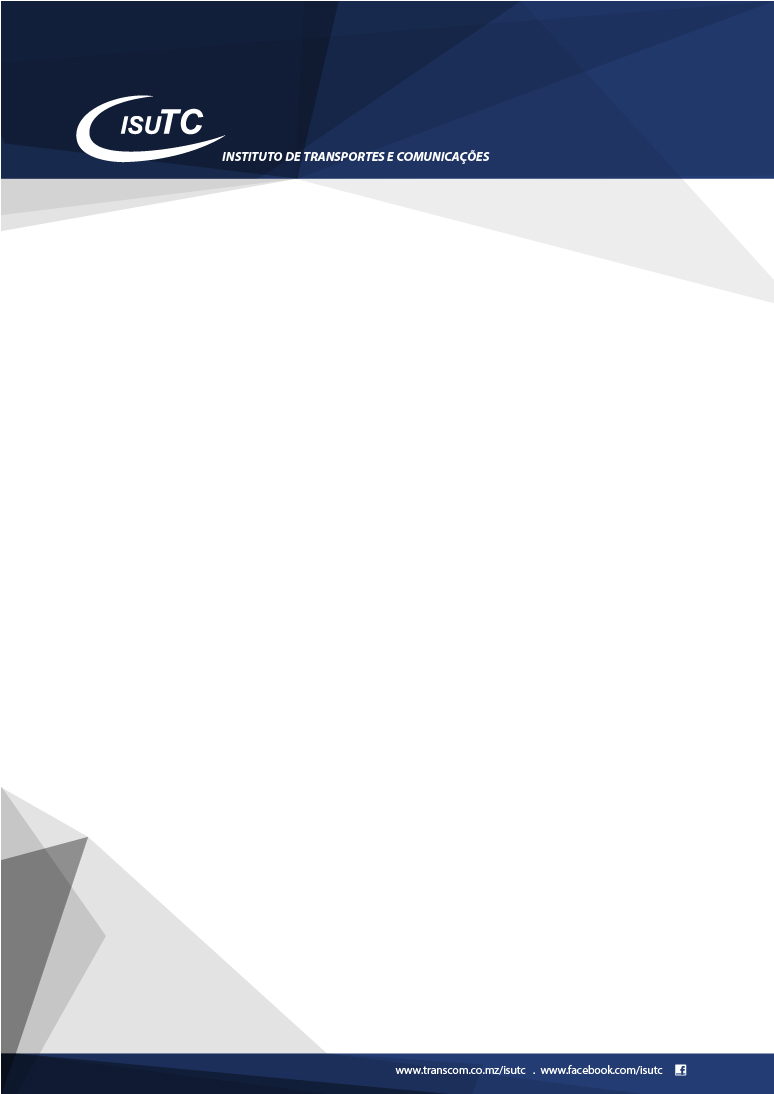 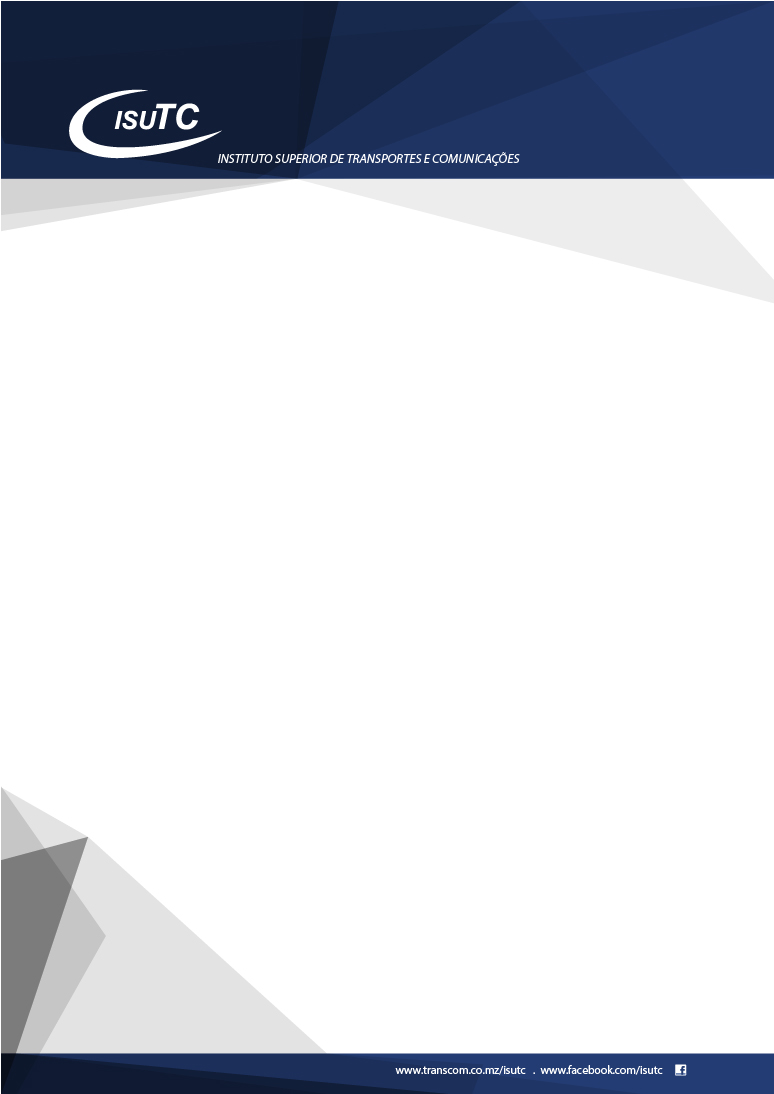 Introdução
Os Arrays Unidimensionais e Bidimensionais possuem limitações, como por exemplo:
Dificuldade na inserção de elementos a mais do estipulado;
Dificuldade de remoção de elementos;

Os Arrays são estáticos, ou seja, tem tamanho definido, não podemos adicionar nem excluir nada neles, o que é bastante incômodo e faz com que arrays em Java sejam limitados.
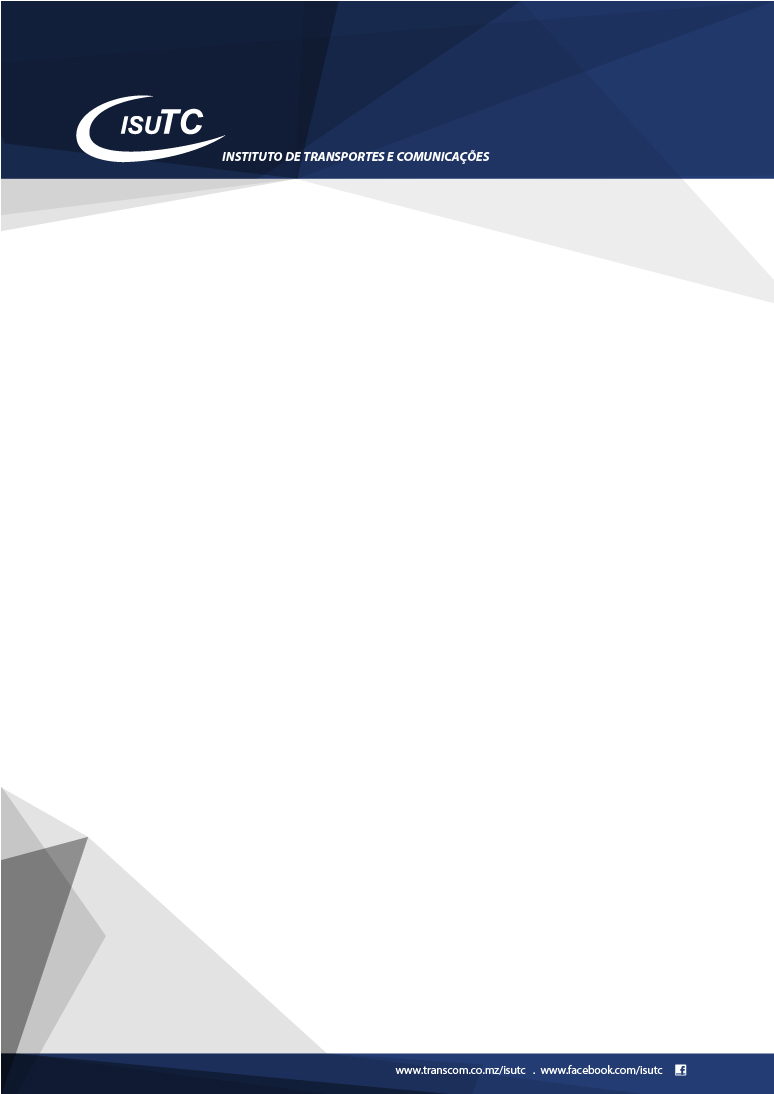 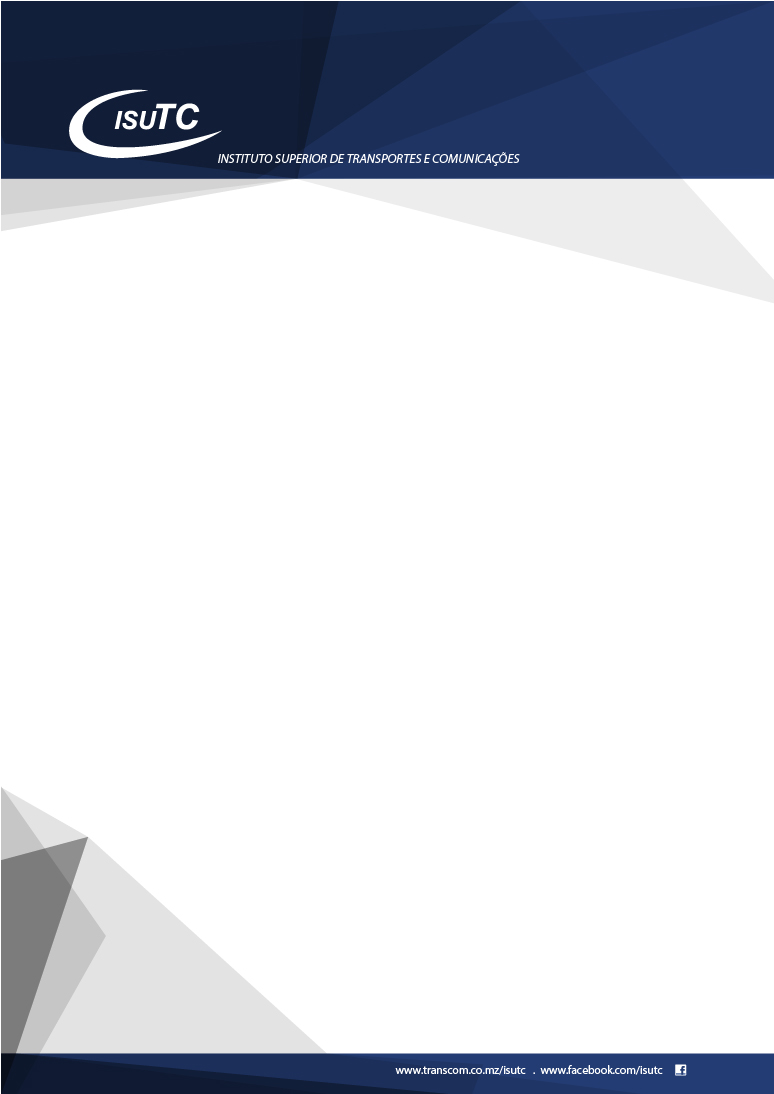 Listas
Uma lista é uma coleção ordenada de elementos que podem conter duplicatas. É uma interface que estende a interface da coleção. 
Classificação:
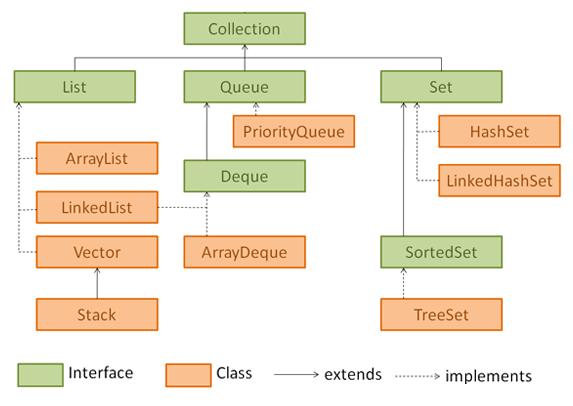 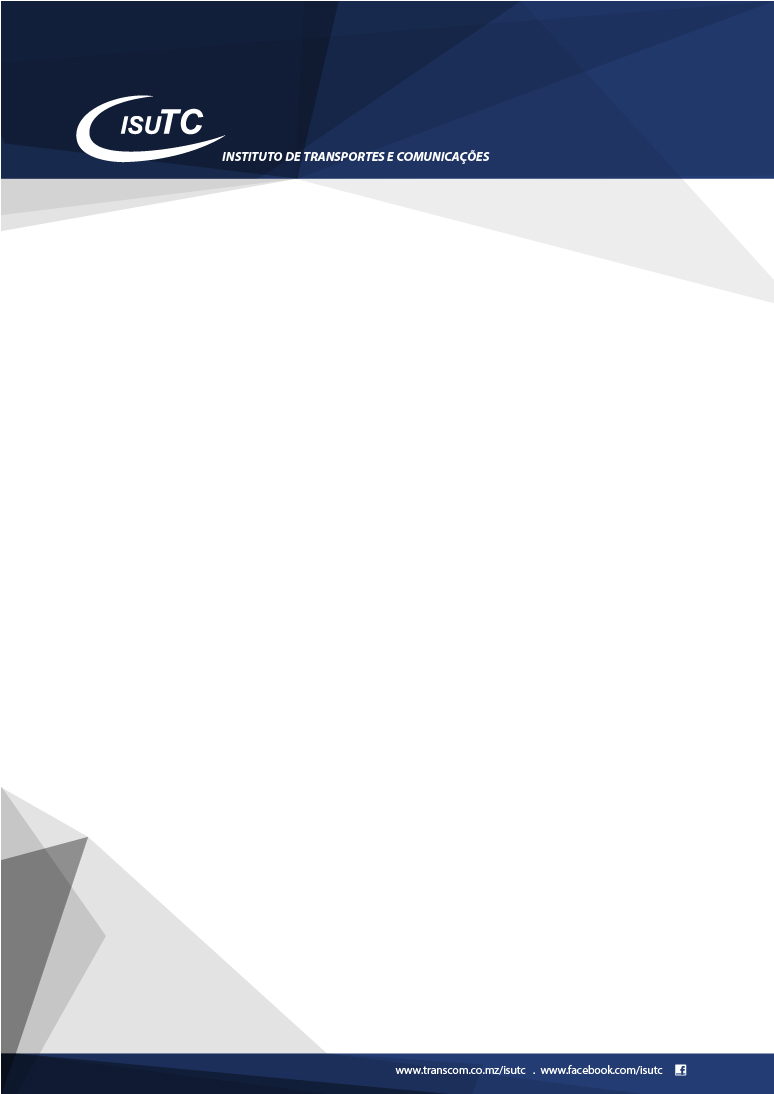 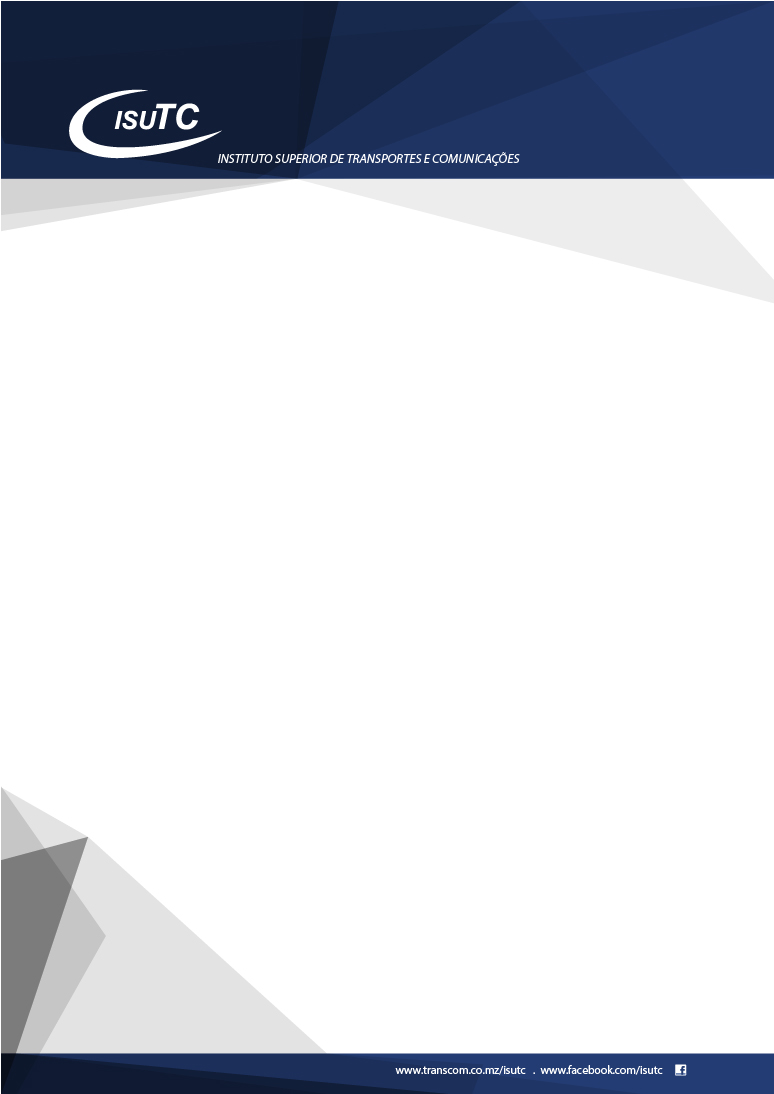 Definição
ArrayList é uma colecção de dados dinâmica, isto é, podemos adicionar elementos ou apagar elementos e realizar mais operações que não são possíveis com os Arrays. 
Declaração:
1º      import java.util.ArrayList;
2º     ArrayList <Objeto> L = new ArrayList<Objecto> ();
Ou
ArrayList <Objeto> L = new ArrayList<>();
ArrayList <Objeto> L = new ArrayList();
Exemplo:
ArrayList <String> nomes = new ArrayList <String>();
ArrayList <Integer> notas = new ArrayList()
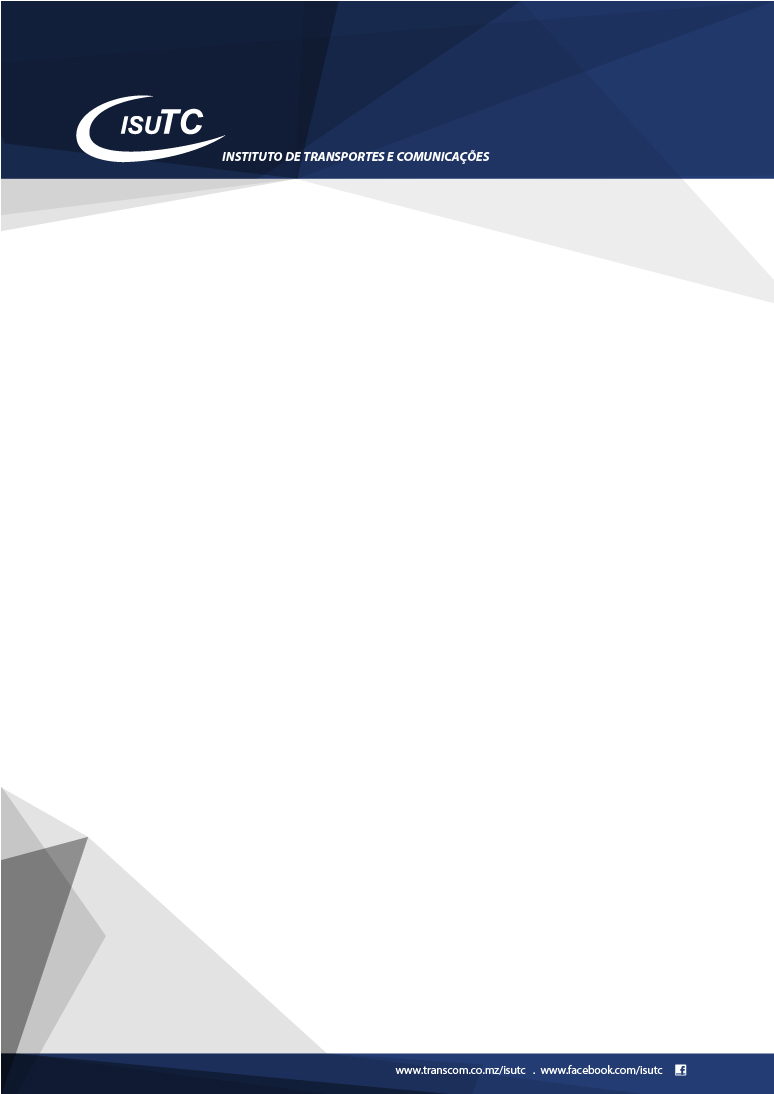 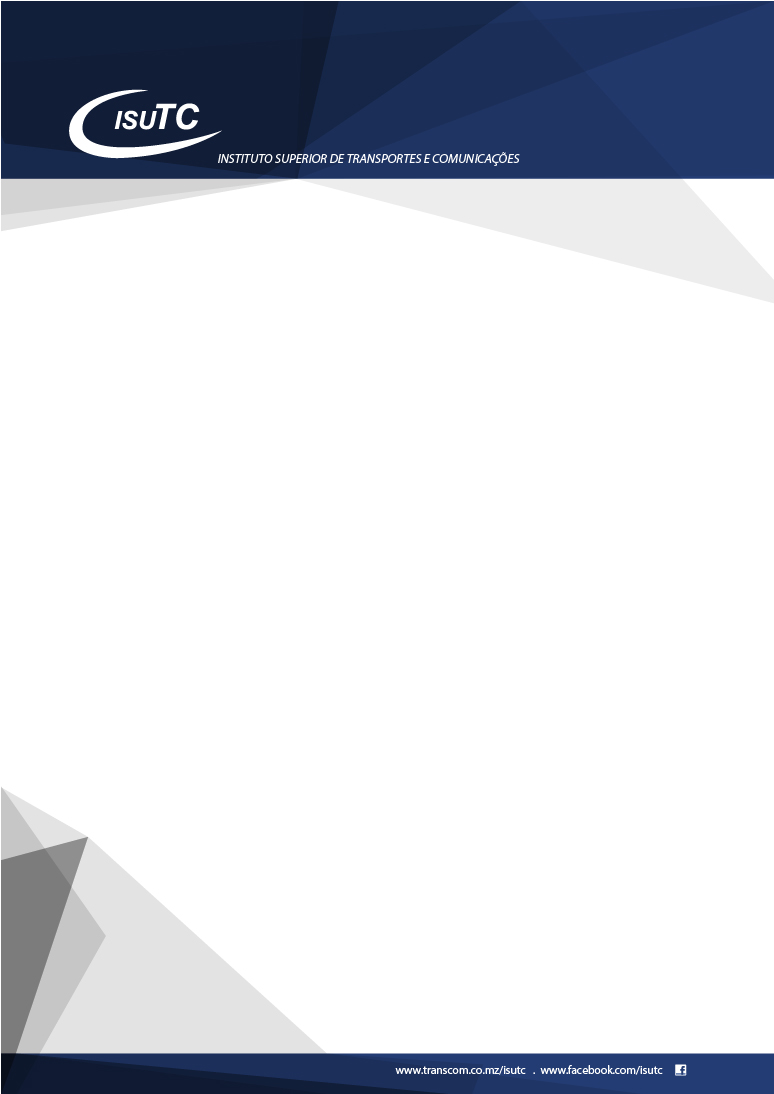 Métodos
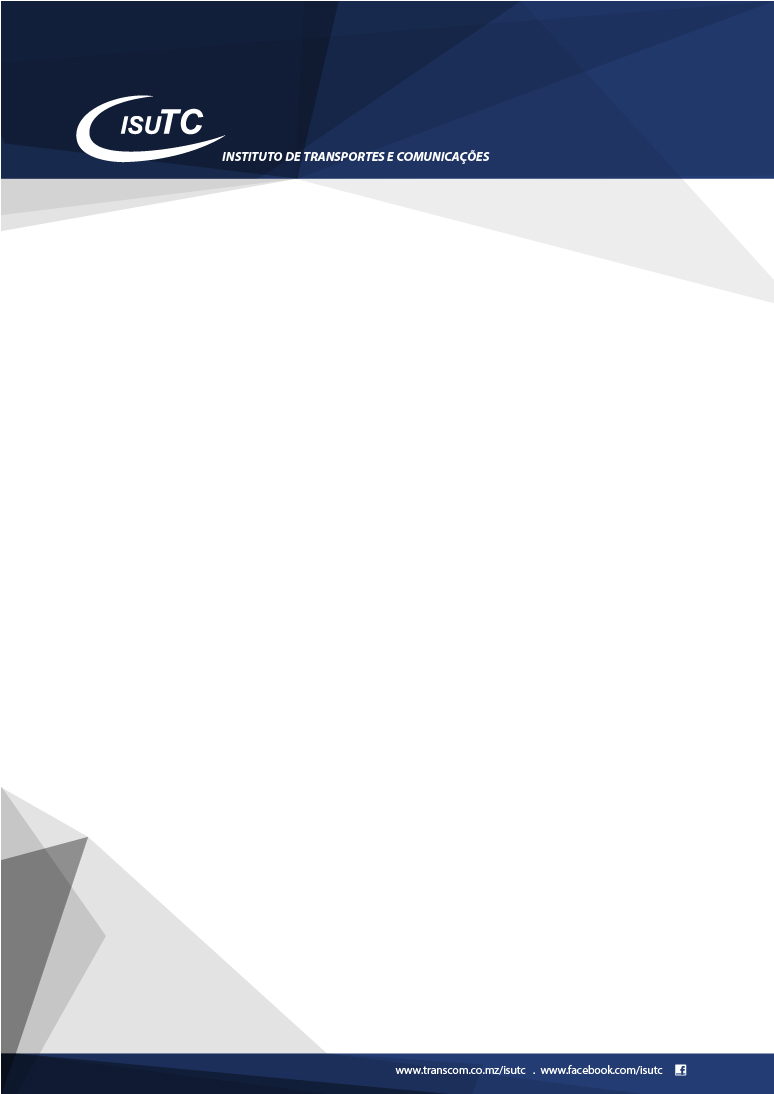 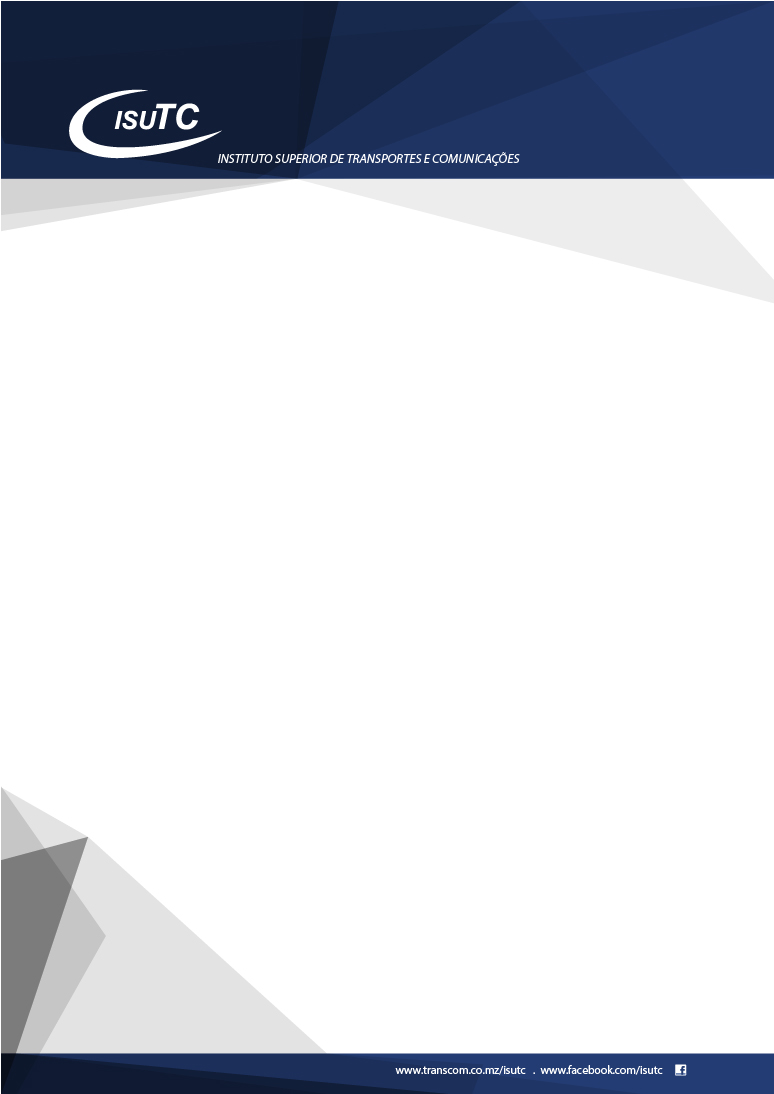 Métodos
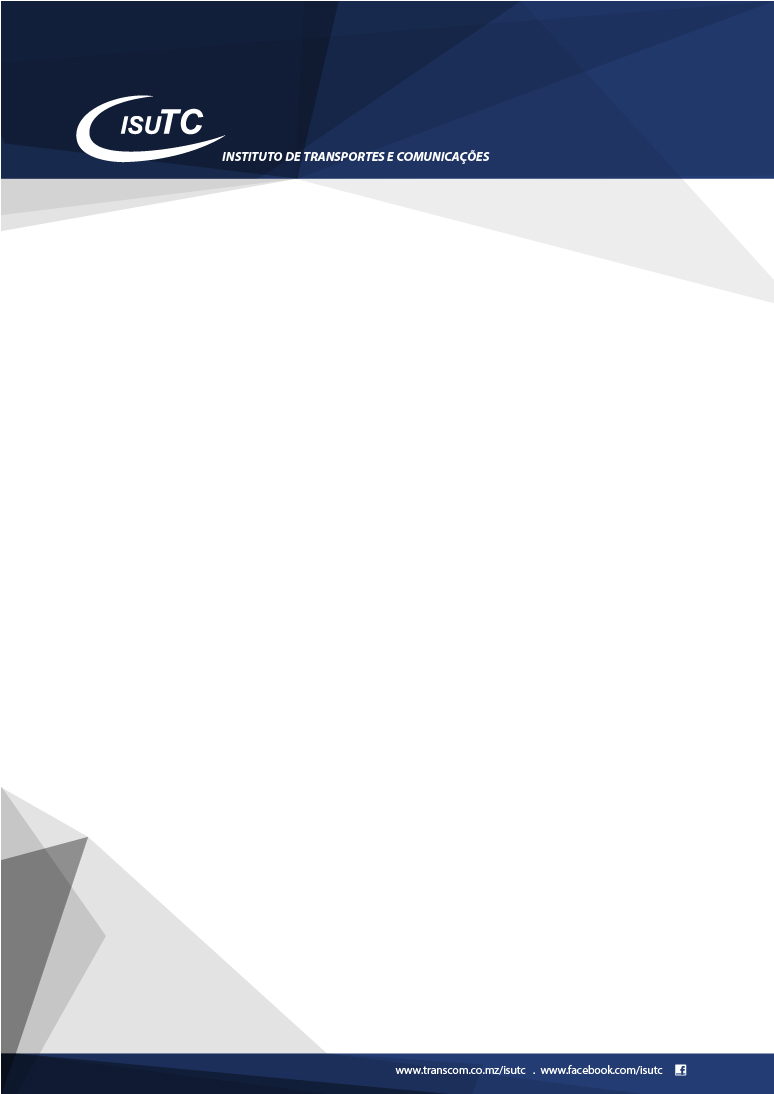 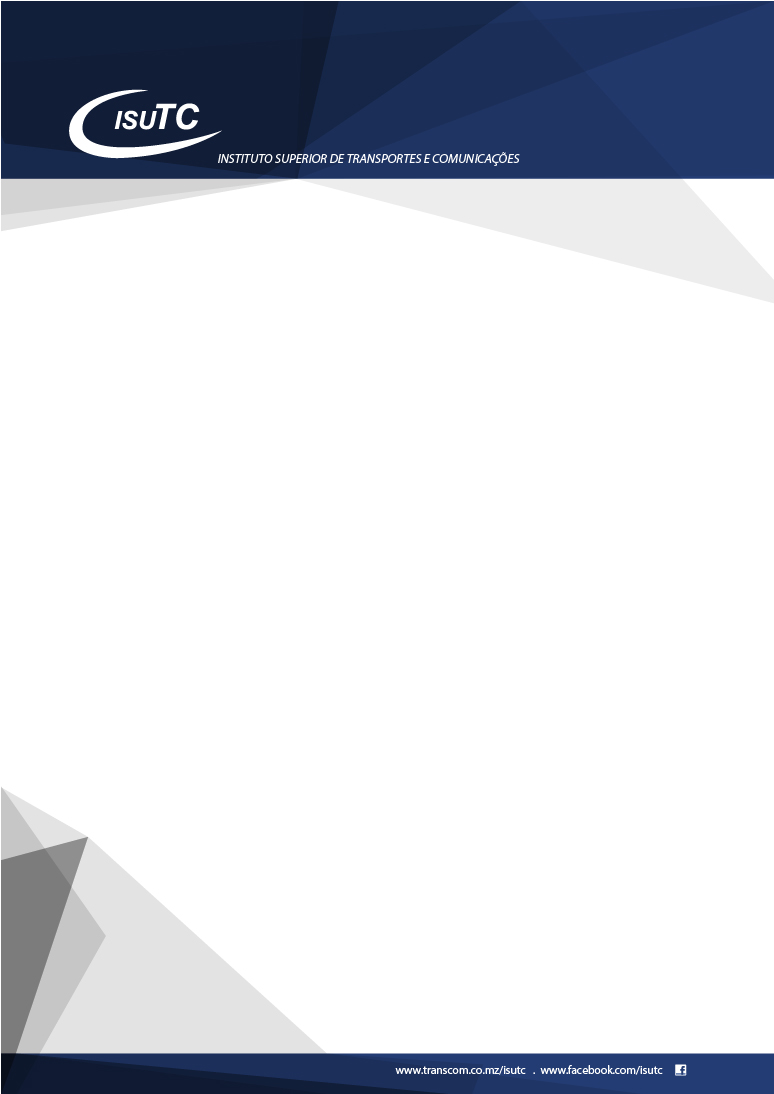 Exemplo:
Escreva um programa, que preenche uma ArrayList com 10 números reais e informe:
a) a média dos elementos; 
b) o maior e menor elemento; 
c) a quantidade de elementos positivos e a quantidade de elementos  negativos.
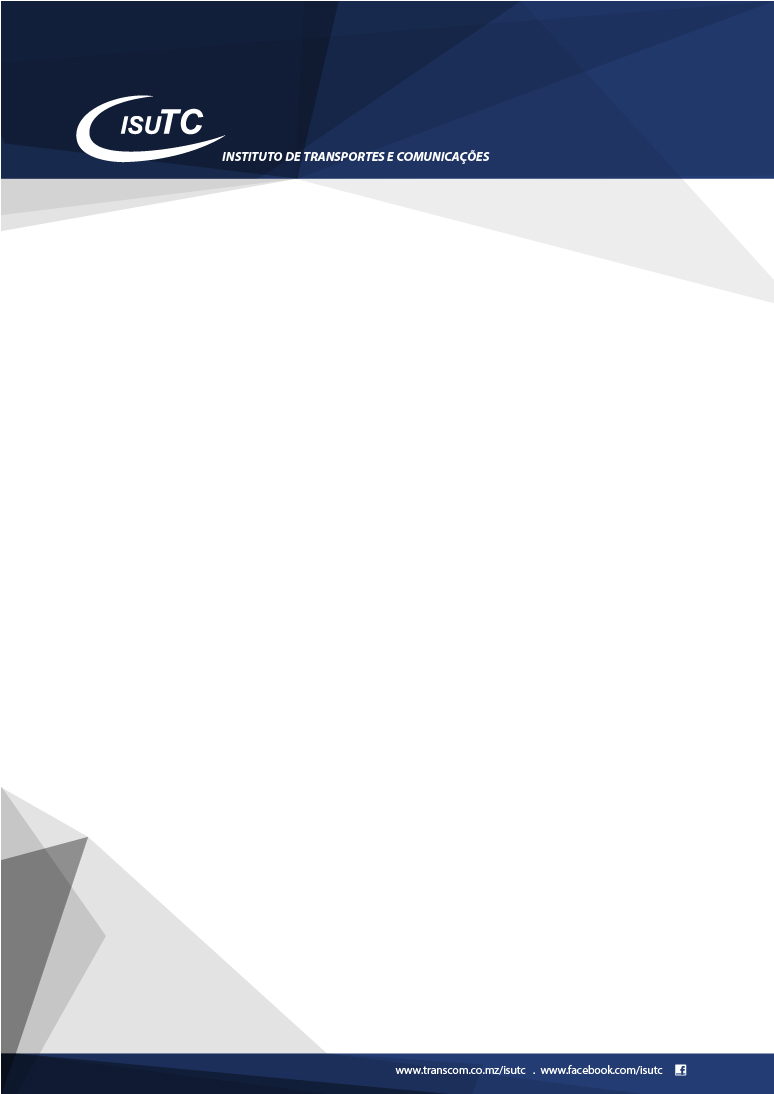 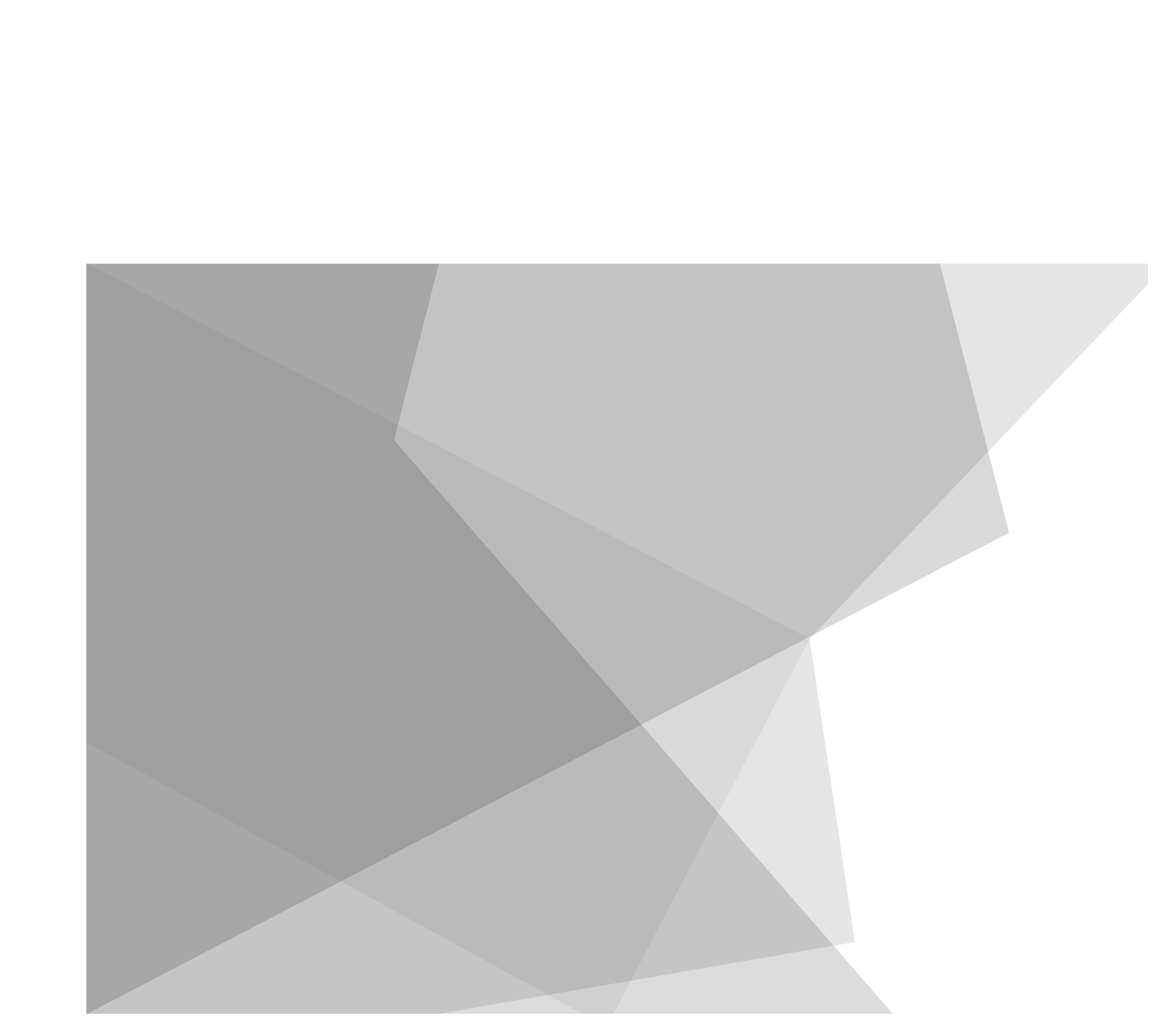 GARANTE O TEU FUTURO
COM UMA FORMAÇÃO SÓLIDA
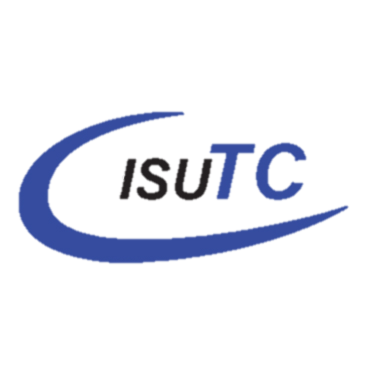 Prolong. da Av. Kim Il Sung (IFT/TDM) Edifício D1
Maputo, Moçambique

www.facebook.com/isutc
www.transcom.co.mz/isutc